Binocular Stereo
Goal of Binocular Stereo
Estimate Dpeth.
Leonardo da Vinci
Wheatstone.
Aerial Photography.

Julesz Random Dot Stereograms. 
Detect objects in camouflage?
Geometry of Stereo: Depth by Triangulation
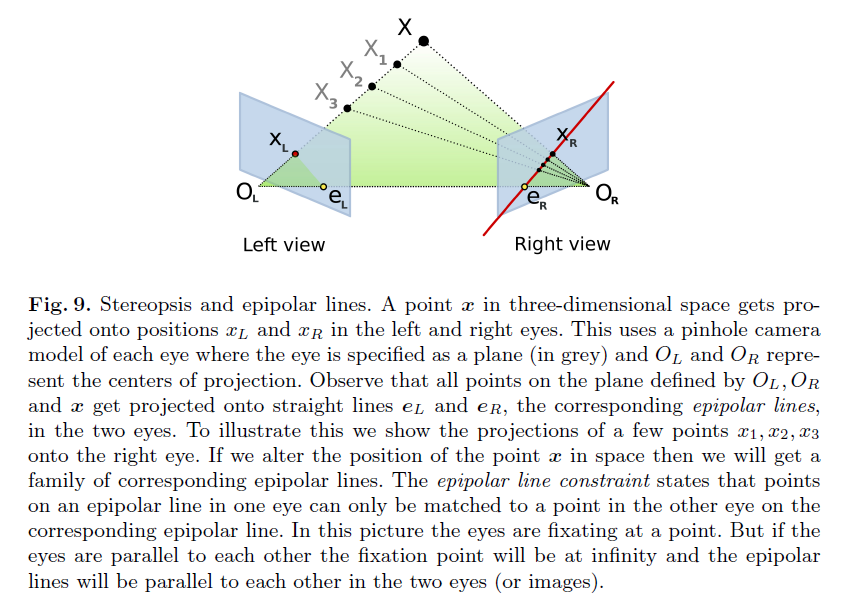 Estimate Depth by Trigonometry:
The Correspondence Problem.
Bela Julesz Random Dot Stereograms:
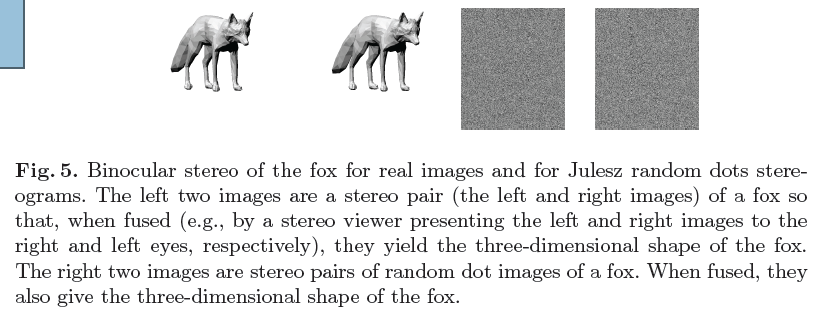 Ocular Dominance Columns
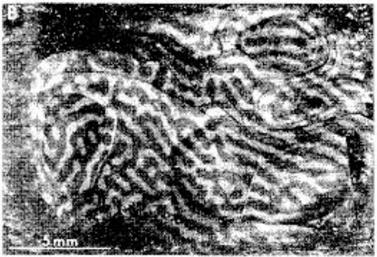 Stereo in V1?
Motion Estimation
Ambiguities – the need for priors.
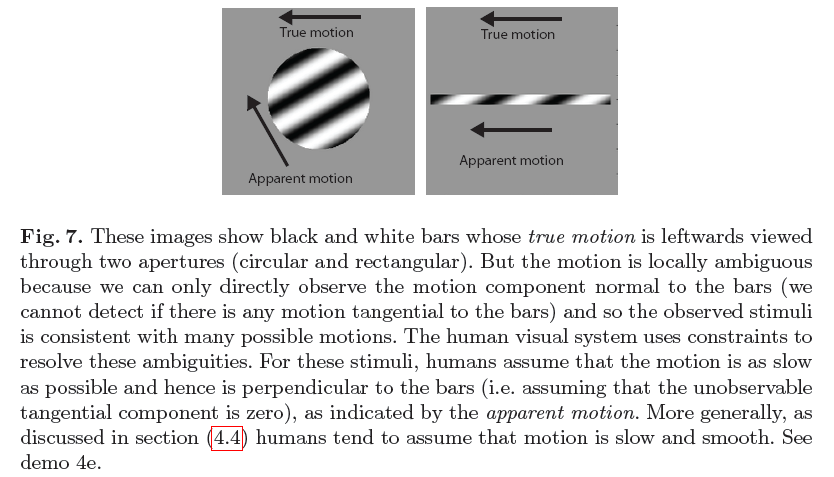